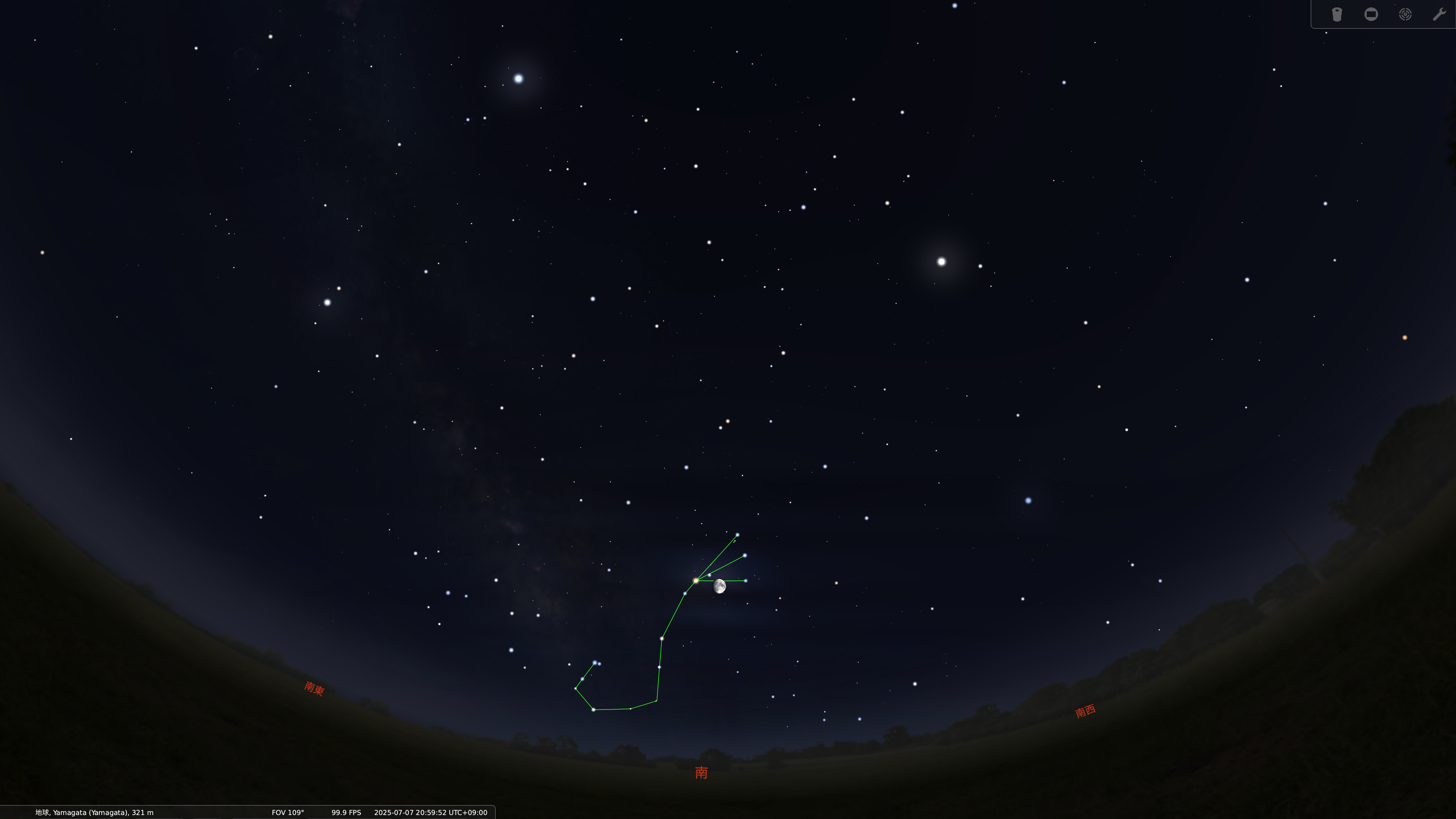 織姫星
麦星
アンタレス
A
月
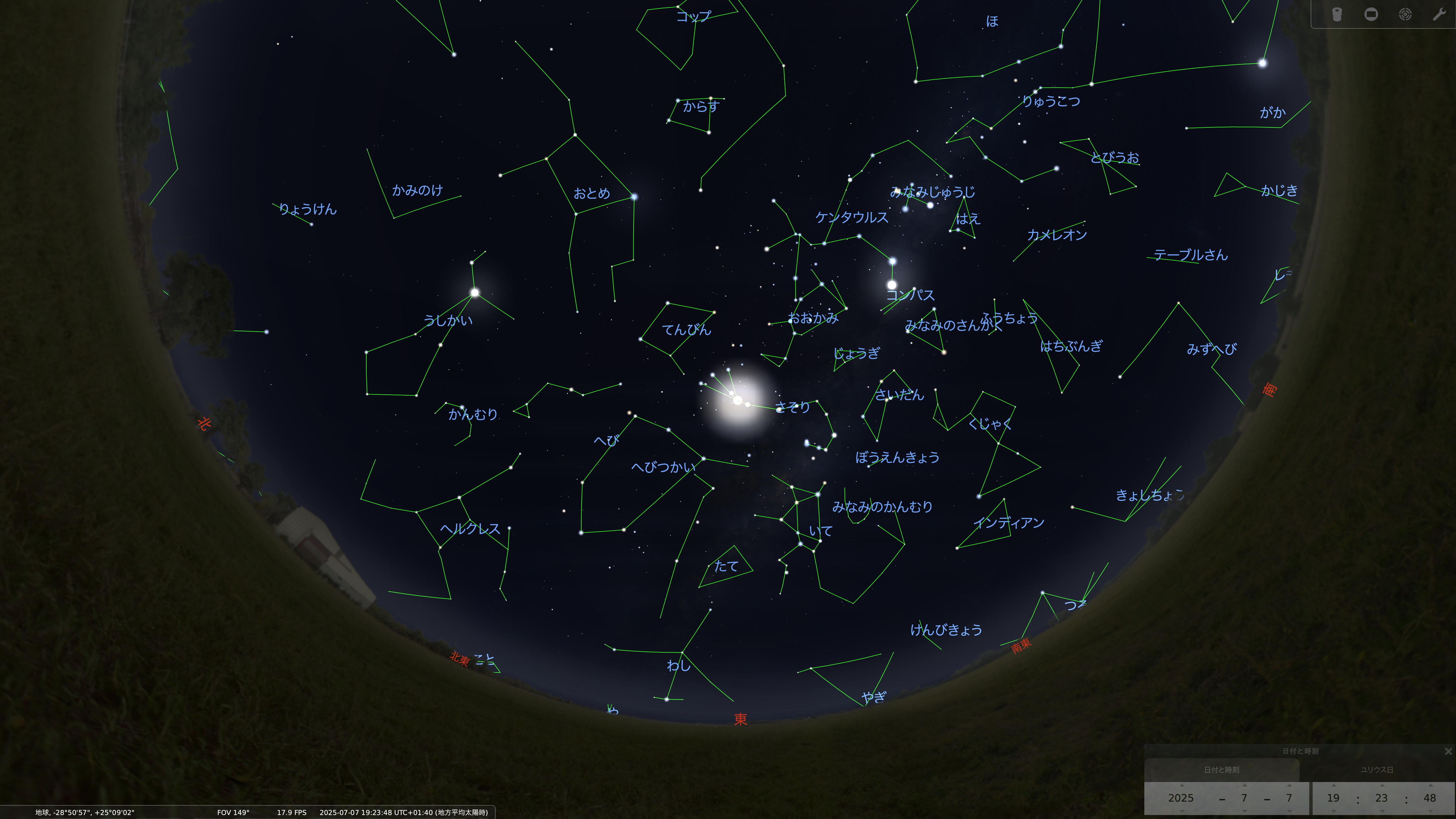 月
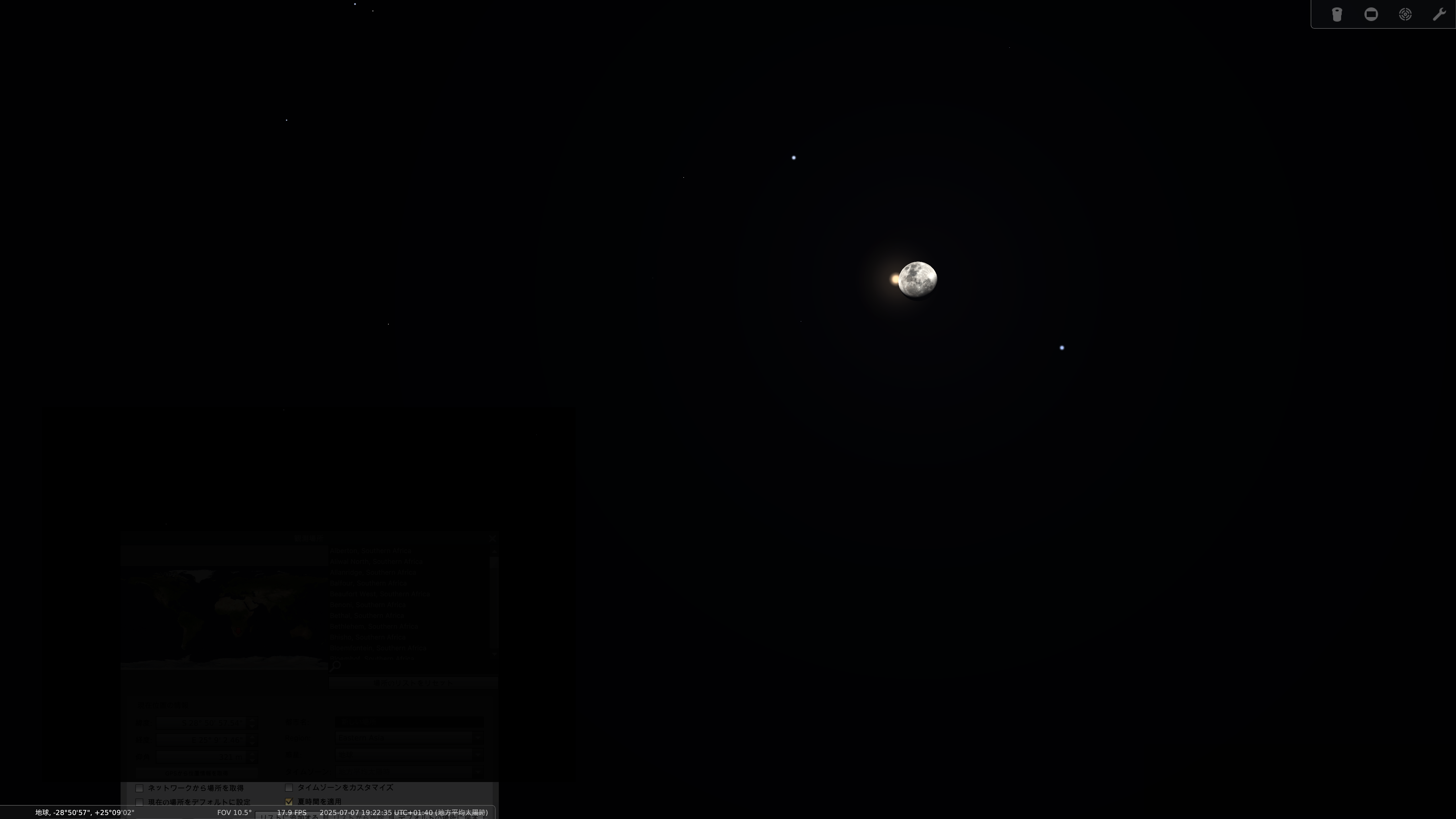 月に隠されたアンダレスが出てきたところ